Úvod do teórie superstrún
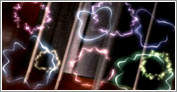 Elena Rakovska
Obsah
• trošku histórie
 
• M–teória

• finálna teória?

• diskusia
História teórie strún
• 1968 Gabriele Veneziano     
       Eulerova beta-funkce 
• 1970 Leonard Susskind
     prvý krát pojem strún
• 1984  John Schwarz  a  Michael Green
        prvá superstrunová revolúcia
• 1995 Edward Witten
     M-teória, druhá superstrunová revolúcia
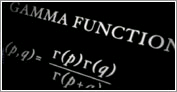 Ako vyzerajú struny? veľkosť, zvinuté dimenzie (Calabiho-Yauove variety)
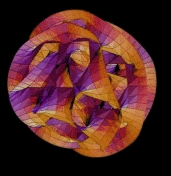 M - teória
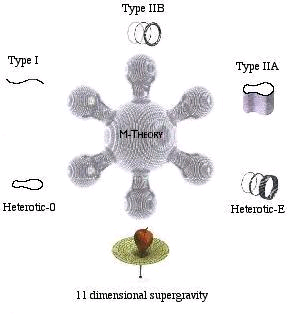 zjednotenie
• pojem duality

• strunová väzbová c

• 11 dimenzií

• p- brány

• gravitón
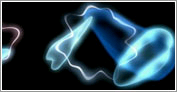 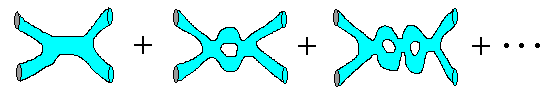 Teória všetkého?
Obecná teória relativity
Kvantová mechanika
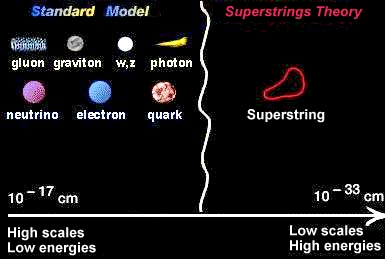 Hľadanie finálnej teórie
• superstrunová kosmológia

• princíp symetrie

•bod konifoldu

• entropia čiernej diery
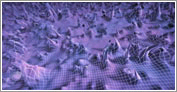 Fyzika alebo filozofia?
• too elegant to be wrong?

• má miesto krása a elegancia vo fyzike?

• musí exitovať TOE?

• teória superstrún: fyzika alebo filozofia?
Dakujem za pozornosť
Reference
[1] Brian Greene: Elegantní vesmír, Mladá fronta, Praha 2001
[2] Stephen Hawking: Vesmír v orechovej škrupinke, Slovart, Bratislava 2006
[3] Mackintosh, Al-Khalili, Jonson, Pena: Jádro, Akademia, Praha 2001
[4] http://www.pbs.org/wgbh/nova/elegant/
[5] www.sukidog.com/jpierre/strings/
[6] www.superstringtheory.com